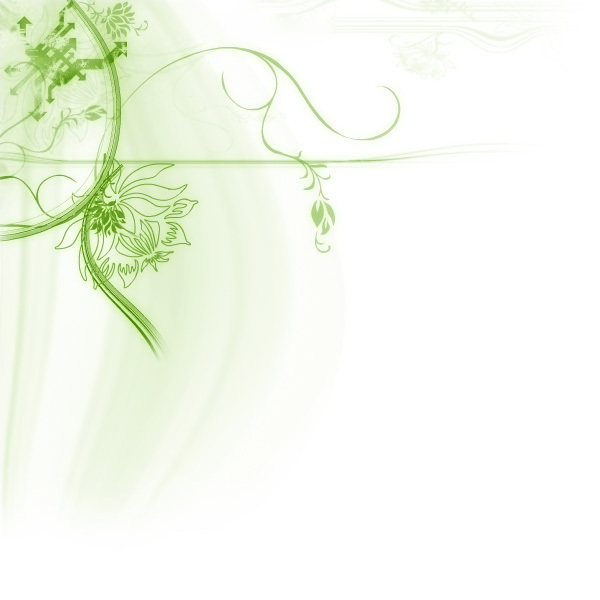 Объёмная аппликация из ткани
Занятие кружка 7 классРуководитель: Любимова Тамара Александровна
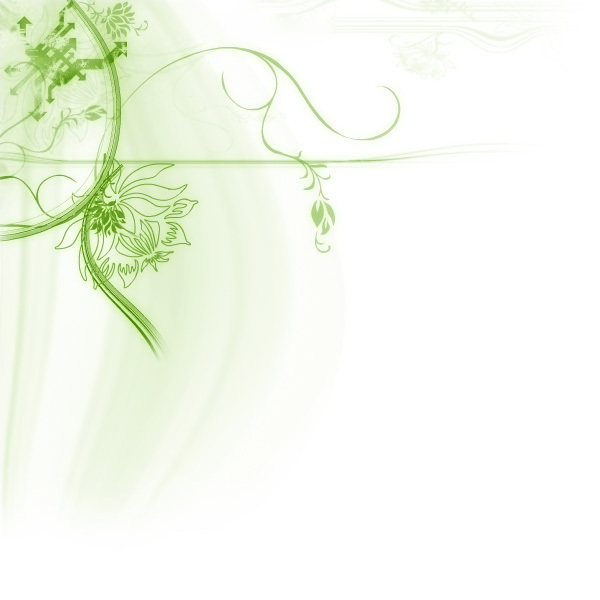 Цели и задачи
Цель: подготовка к самостоятельной трудовой деятельности в условиях рыночной экономии.
Задачи:  - закрепление умений и навыков полученных на уроках технологии;- развитие индивидуальных творческих способностей в процессе технологической деятельности;- получение опыта применения технологических знаний и умений в самостоятельной практической деятельности.
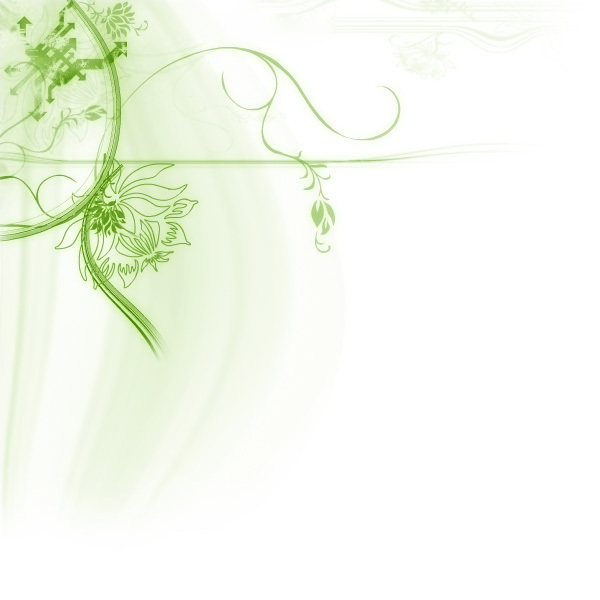 Аппликация – это рисунок, полученный путем закрепления на какой либо основе кусочков различных материалов предварительно вырезанных по шаблонам.



Выбором фона подчеркивают характер композиции.
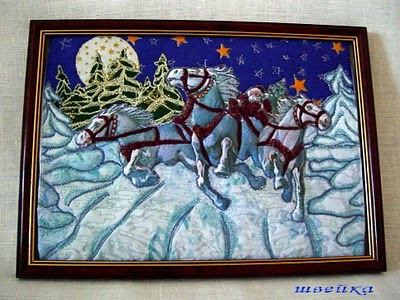 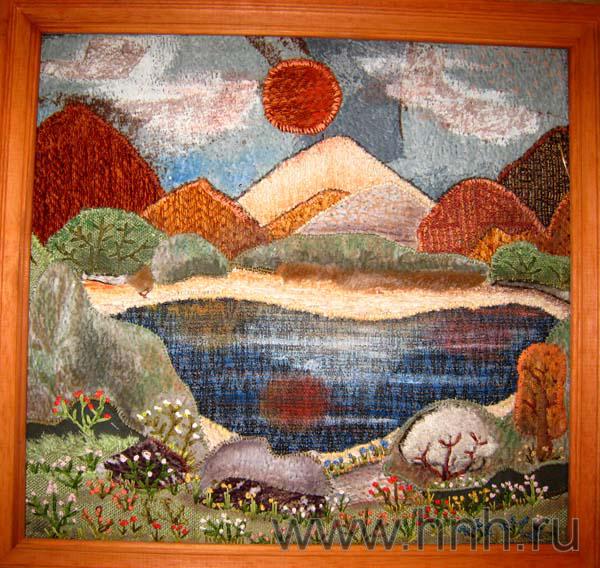 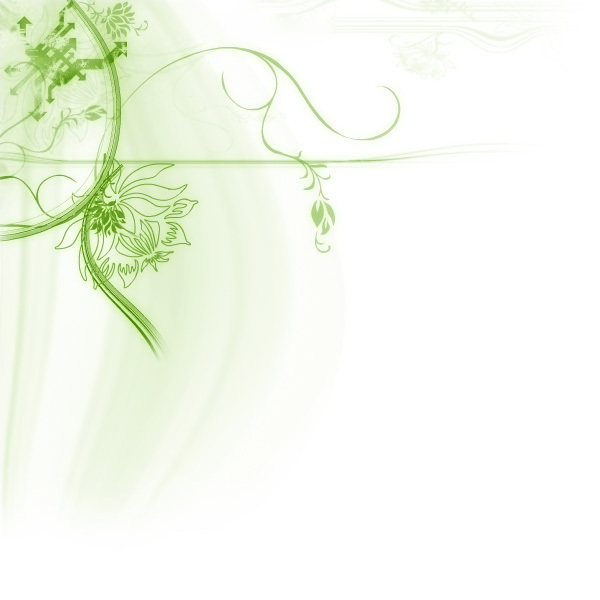 Аппликации делятся:
По назначению (украшение, обновление, ремонт)
По материалам – по виду тканей, используемых для её изготовления.
По способу прикрепления ( машинная, ручная, клеевая, съемная).
По внешнему виду (прорезная или подкладная, плоская, выпуклая).
По тематике (орнаментальная, природная, фантазийная).
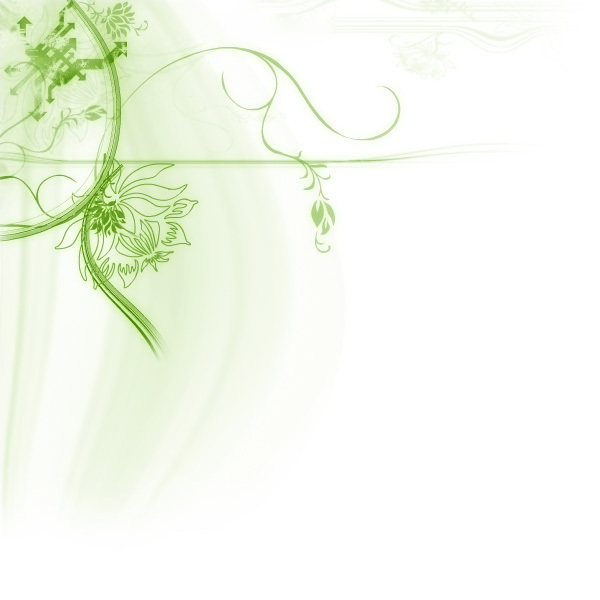 Виды аппликаций
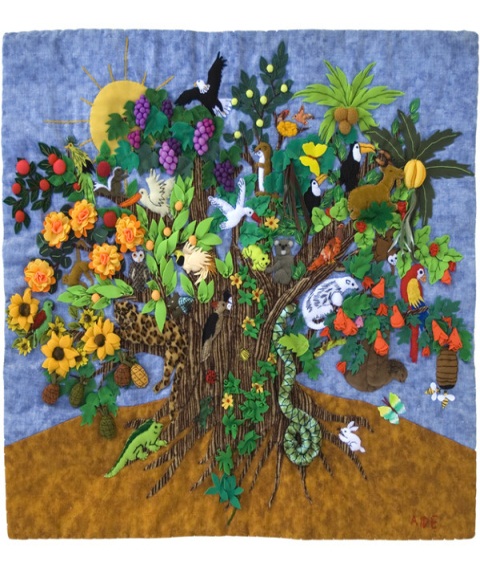 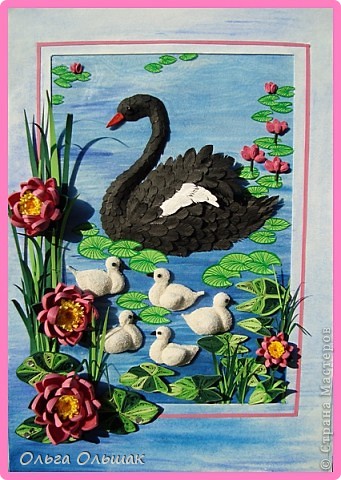 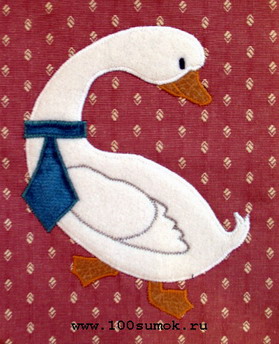 Простая
Объёмная
Полуобъёмная
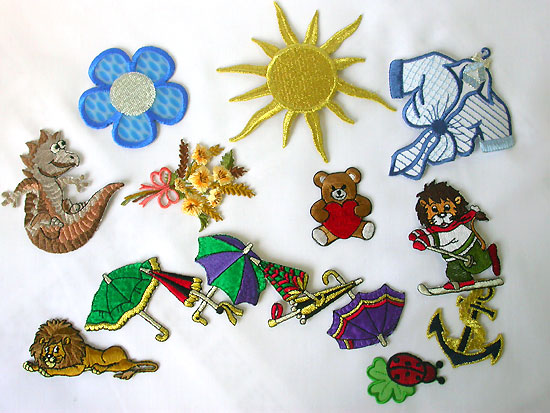 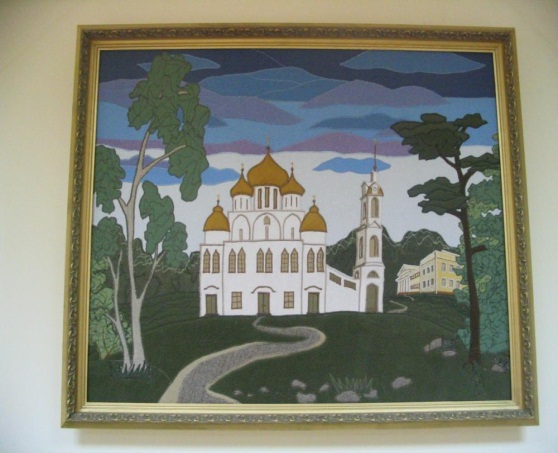 Съёмная
Многослойная
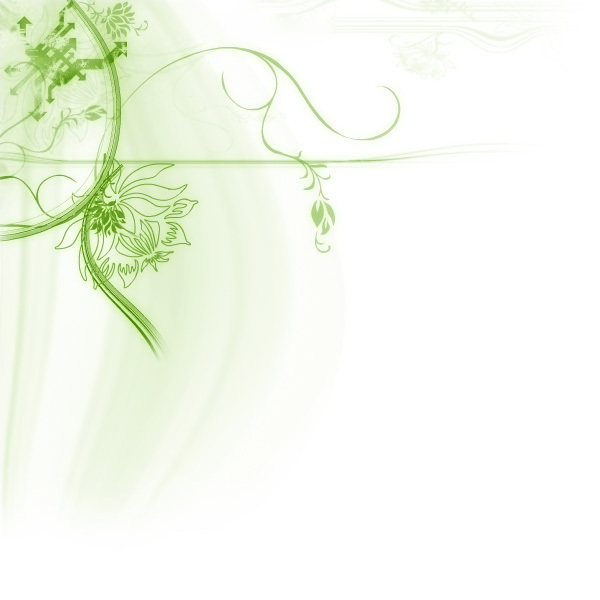 Объемная аппликация.
Представляет собой аппликацию с применением элементов рисунка, частично зафиксированных на фоне. Часть аппликации свободно располагается над фоном, придавая рисунку объемность.
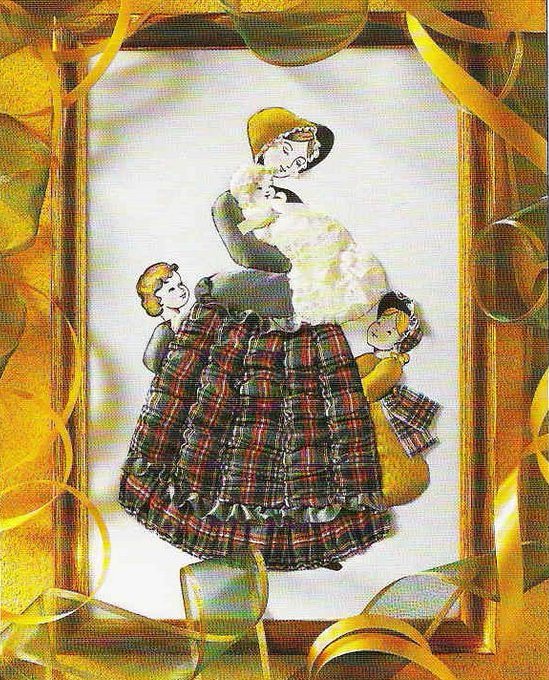 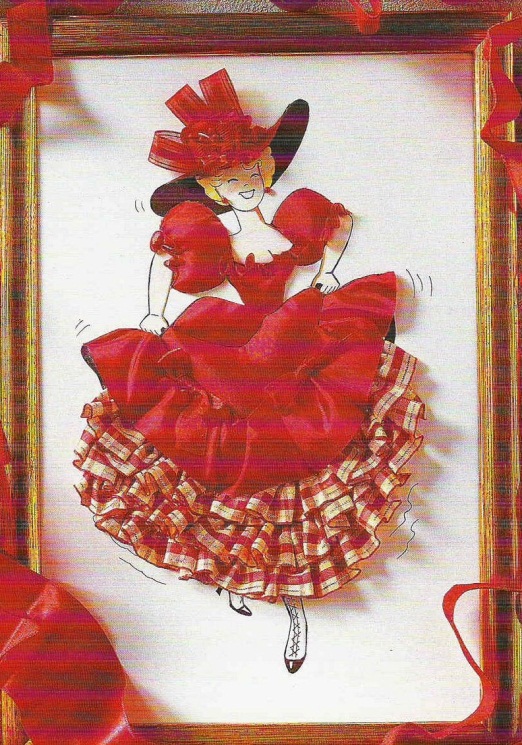 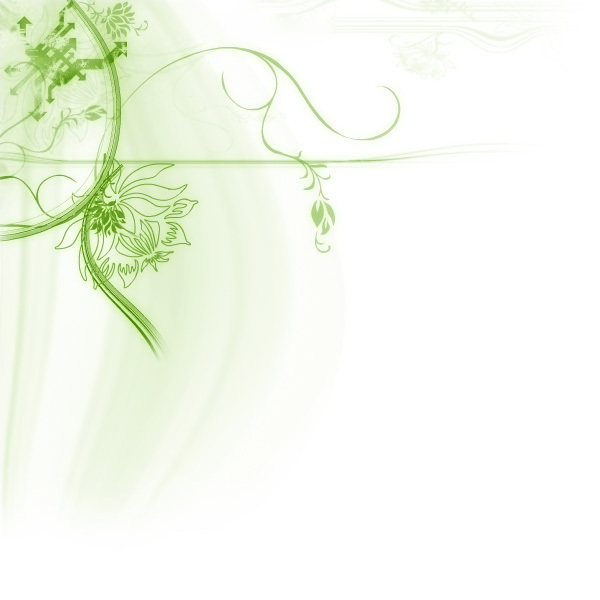 Полуобъемная аппликация
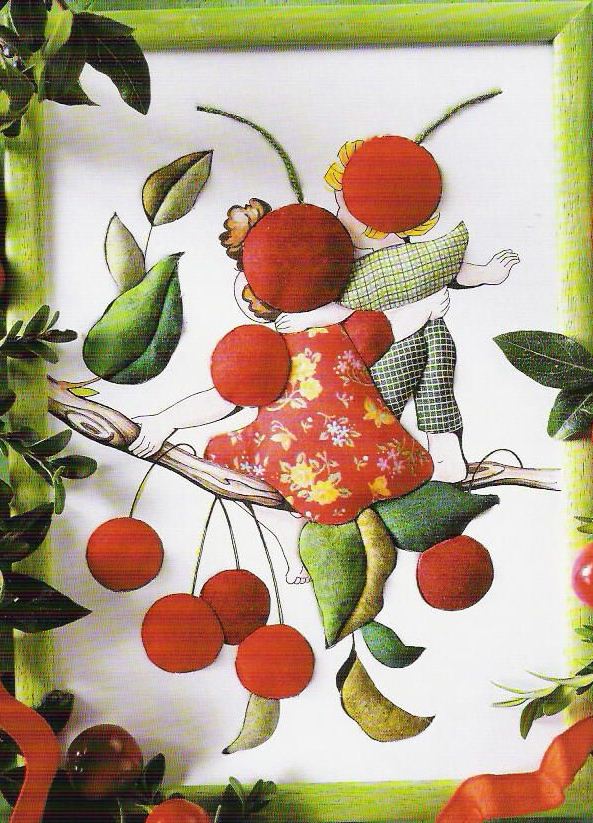 Для придания объемности отдельным деталям аппликации между основой и деталью прокладывают синтепон, ватин или какой – нибудь другой объемный материал
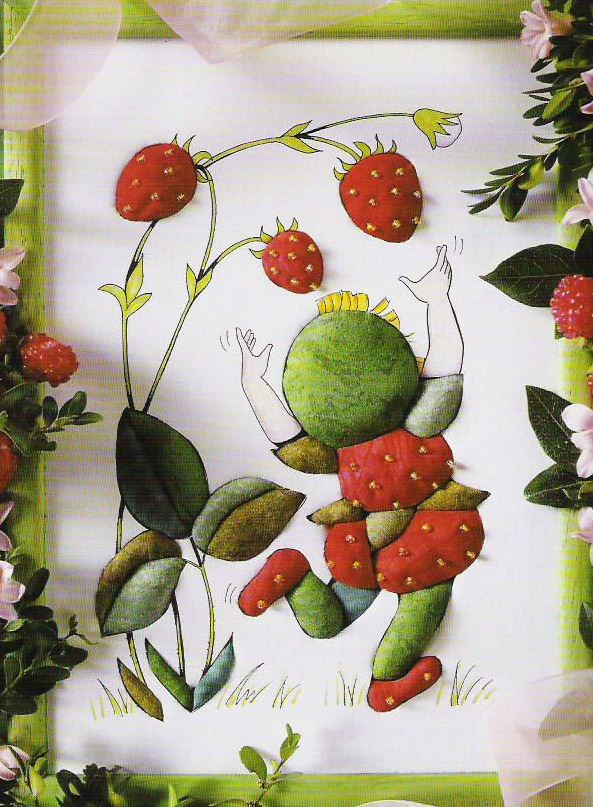 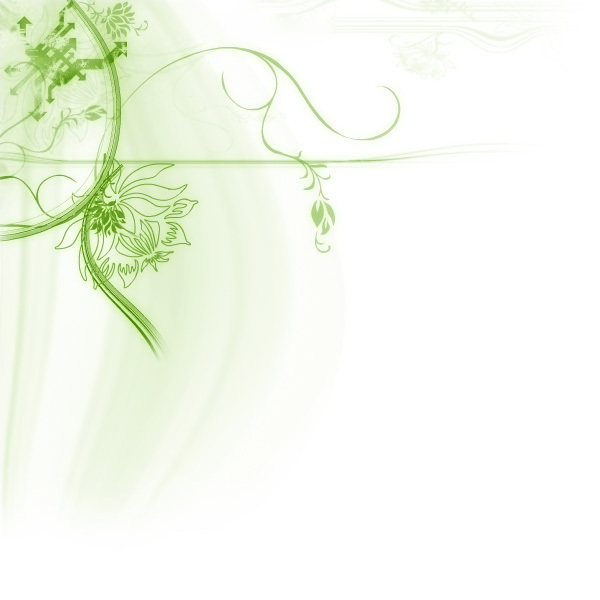 Выбор ткани
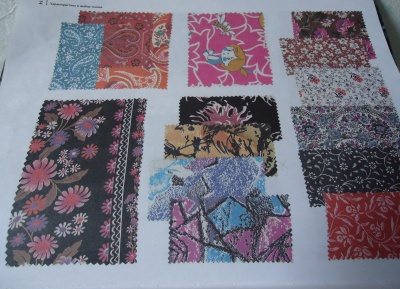 подбор ткани: 
на контрастных цветах        
мягких пастельных тонах
ткань лучше выбирать:
с растительным рисунком
абстрактным рисунком
расплывчатым рисунком
гладкокрашеные
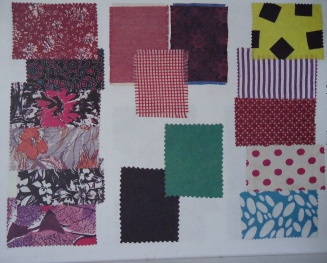 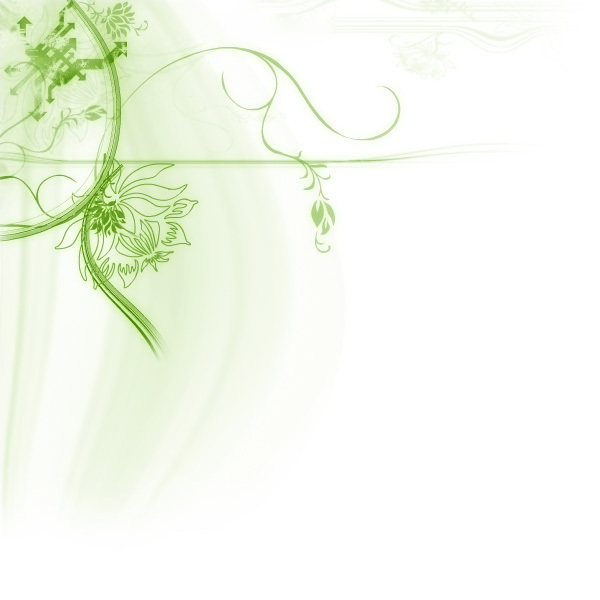 Помнить о сочетании цвета
теплые 
 холодные
нейтральные
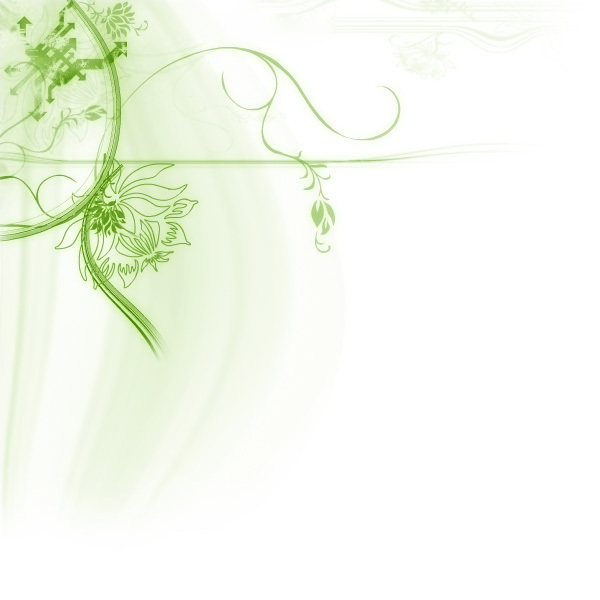 Технологический процесс изготовления аппликаций
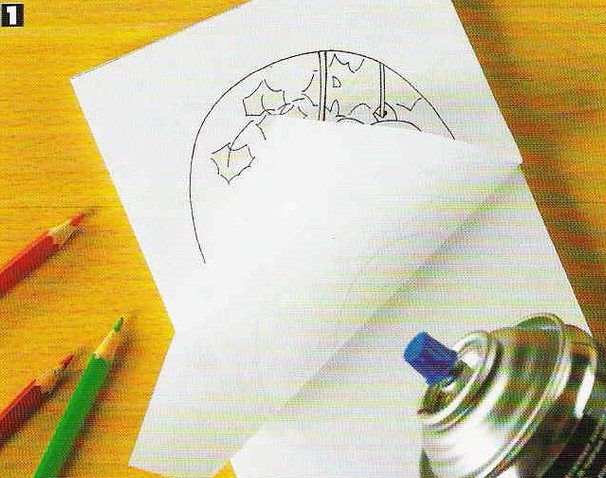 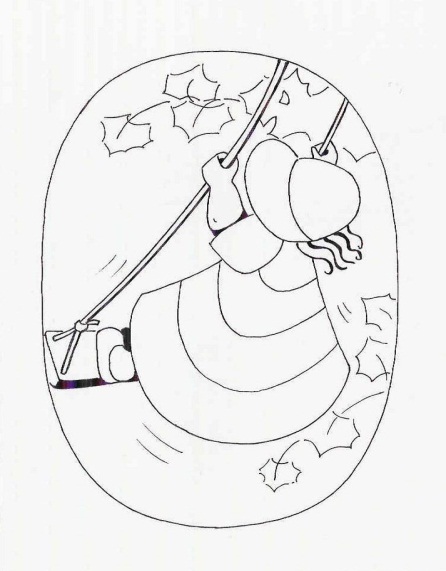 Выбор эскиза и закрепление его на пенопласт;
Цветовое решение
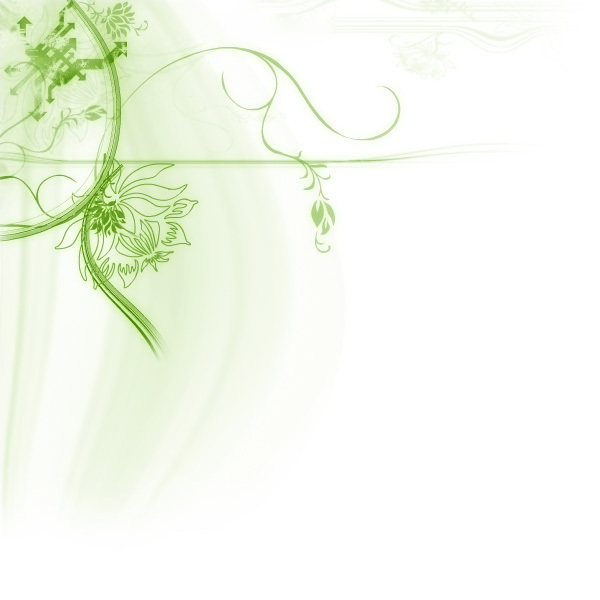 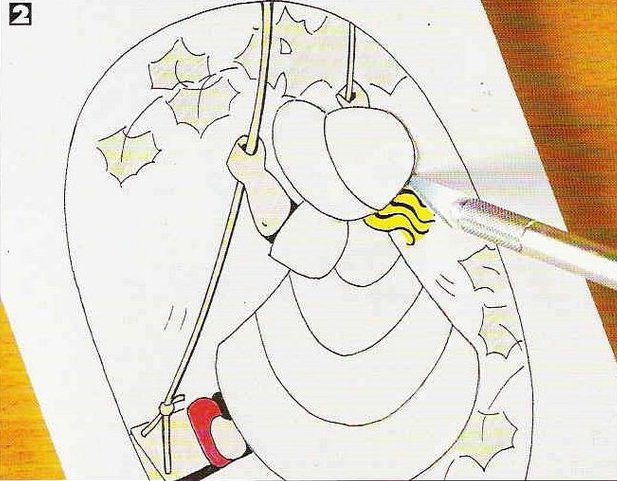 Перенос изображения на используемый материал;
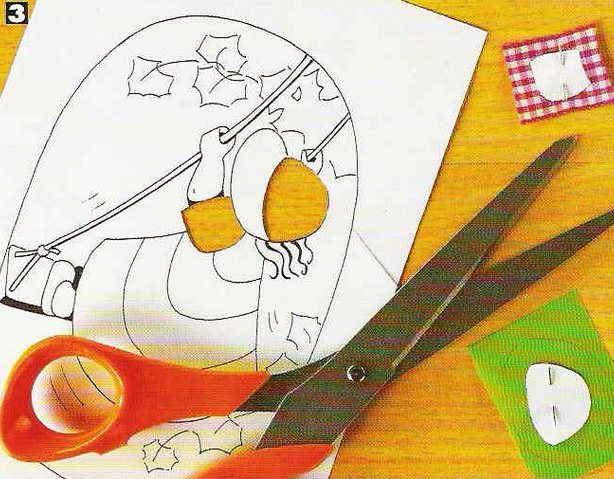 Закрепление элементов на фоне;
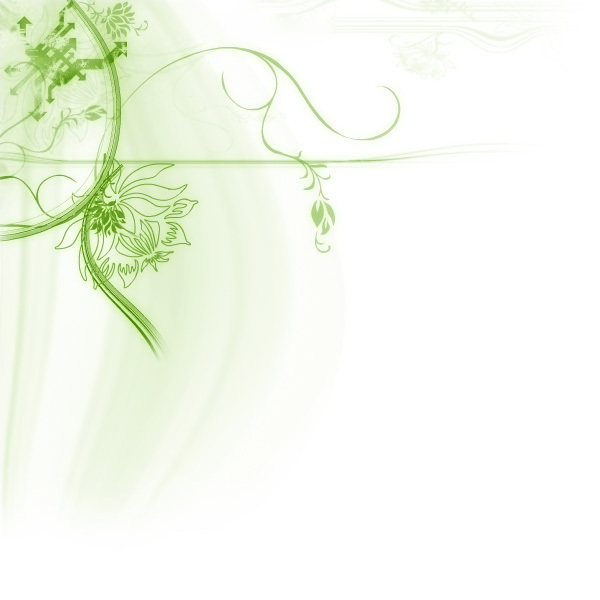 Окончательная отделка.
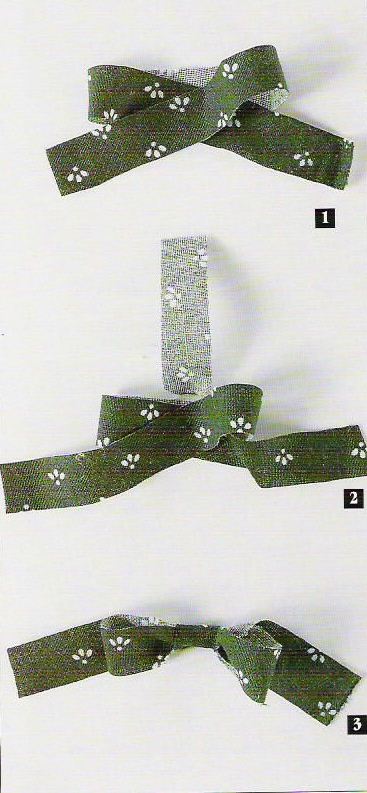 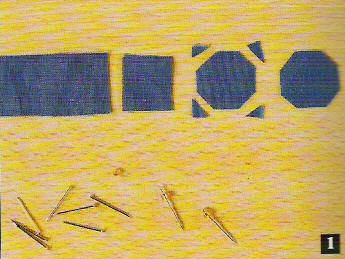 - Выполнение и закрепление отделочных деталей
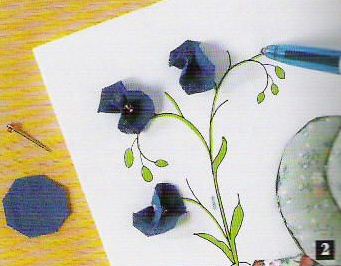 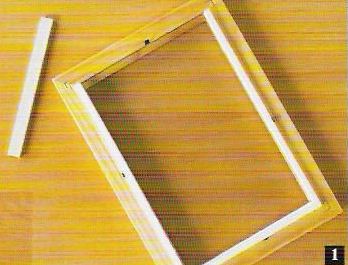 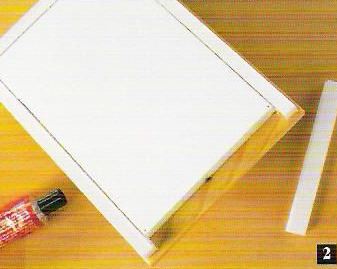 - Закрепление картины в рамке
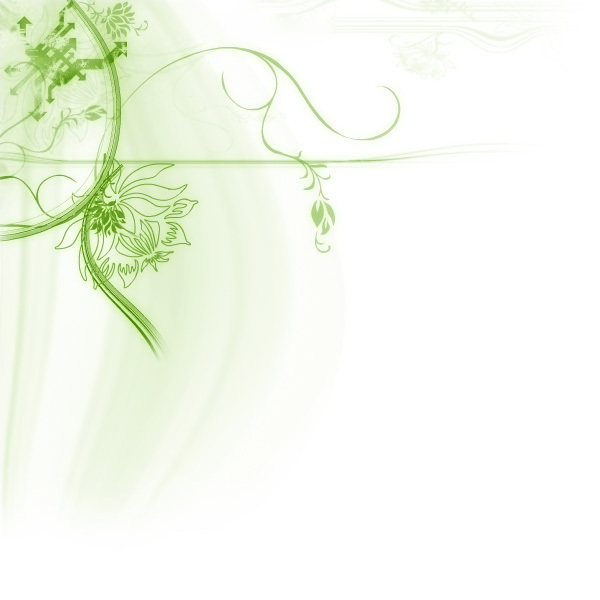 Великолепные картины служат украшением дома
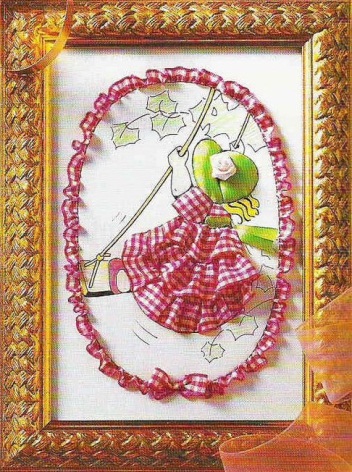 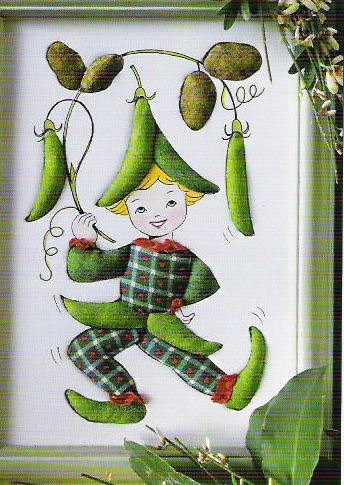 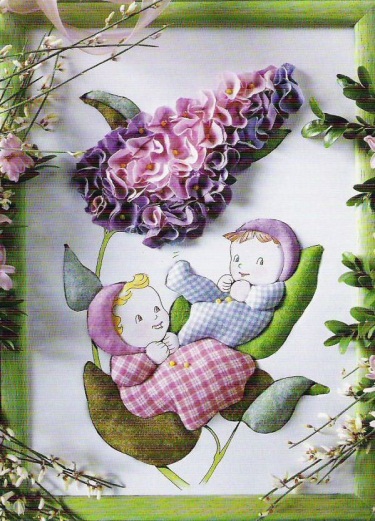 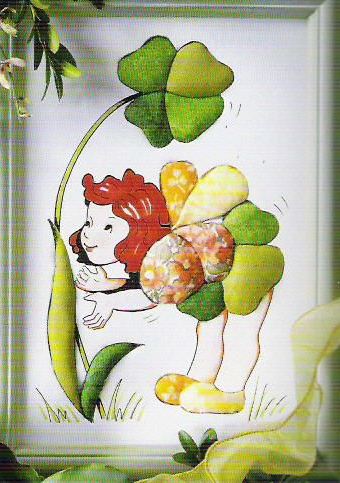 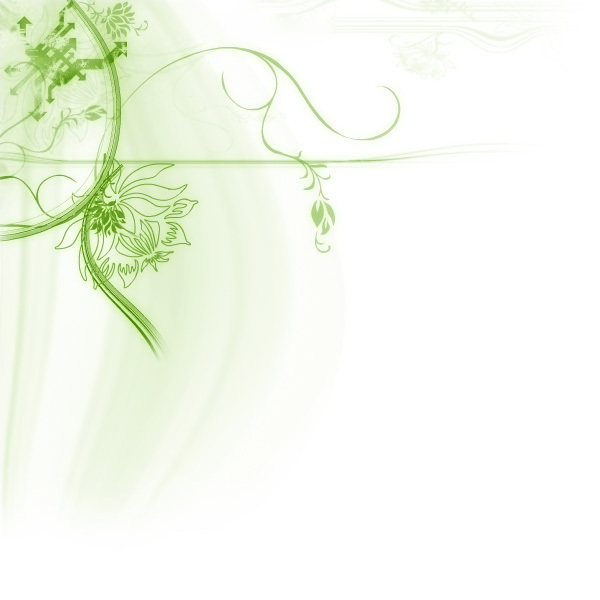 «Всё что делаем мы сами называем чудесами!»
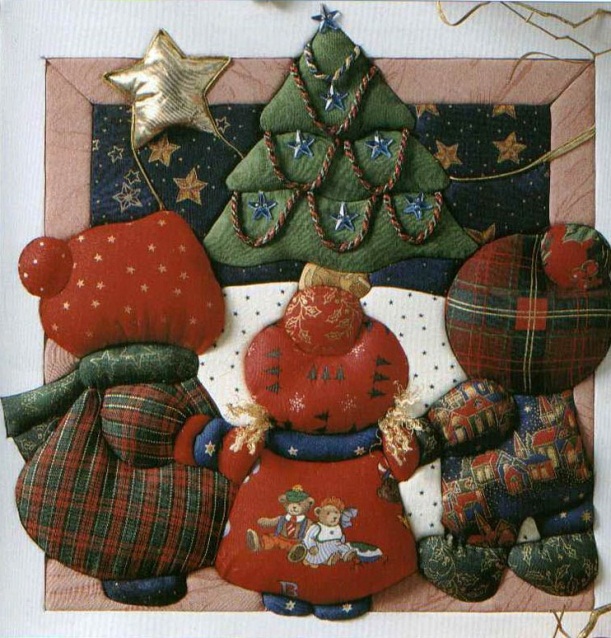 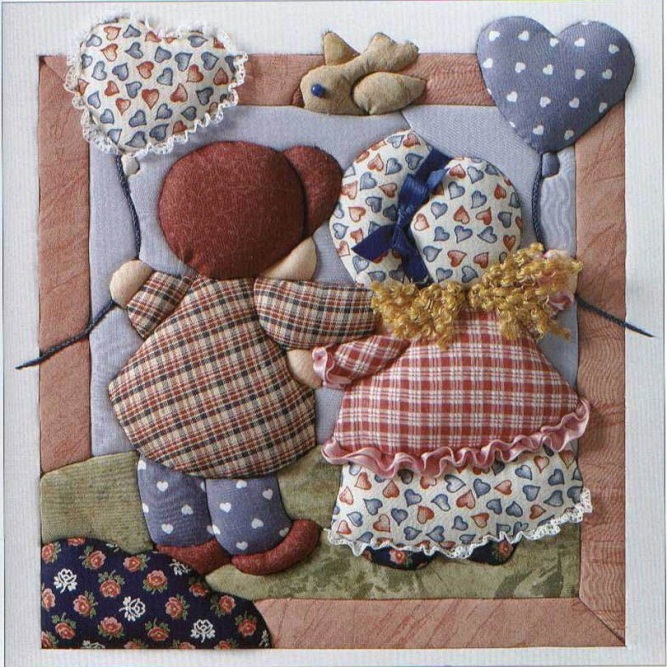 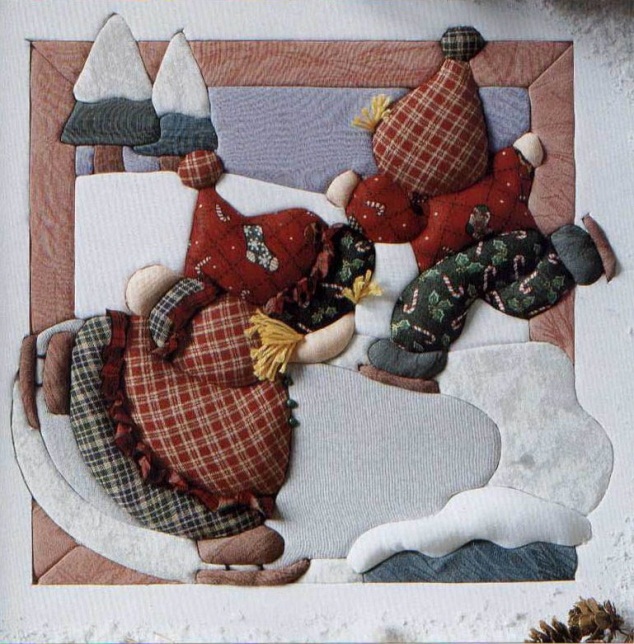 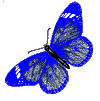 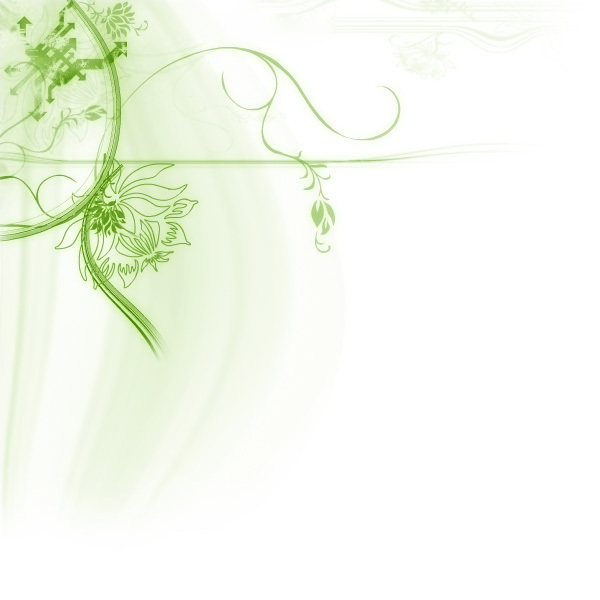 Спасибо за внимание!
Превращайте кусочки ткани в красивое изделие и получайте от этого огромное удовольствие!
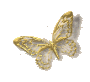